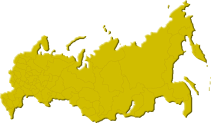 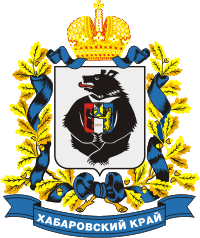 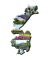 СЕЛЮКОВ
Виталий Евгеньевич
Заместитель министра культуры Хабаровского края - начальник управления по туризму
Хабаровский край
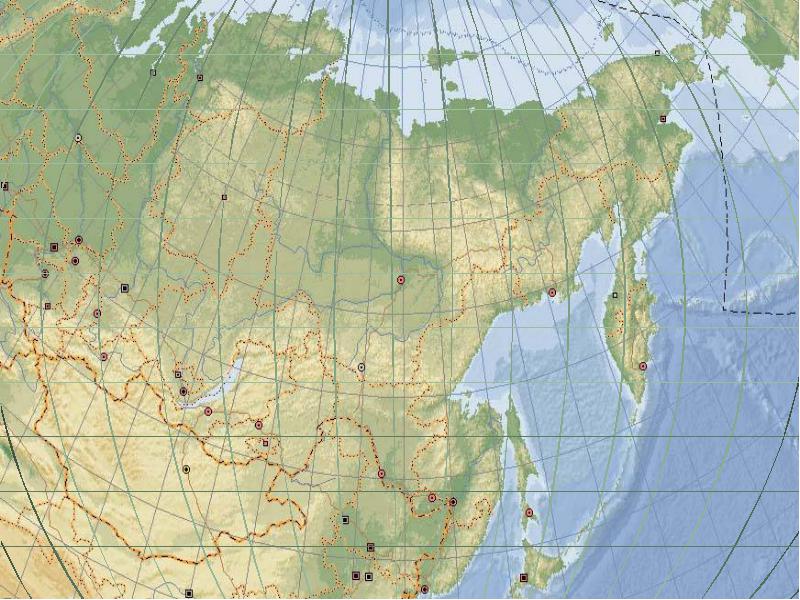 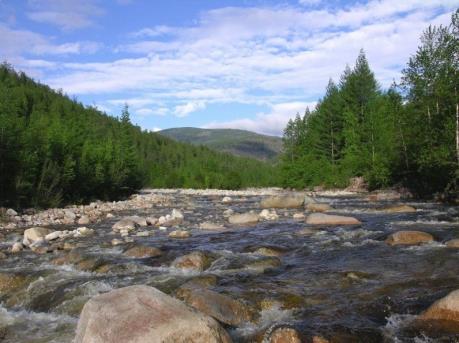 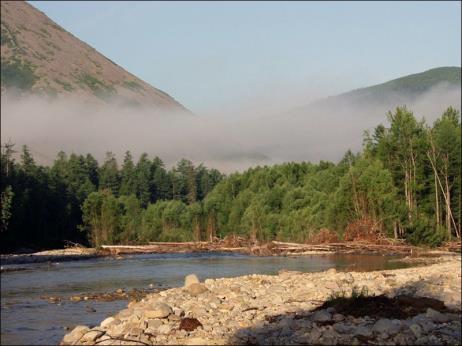 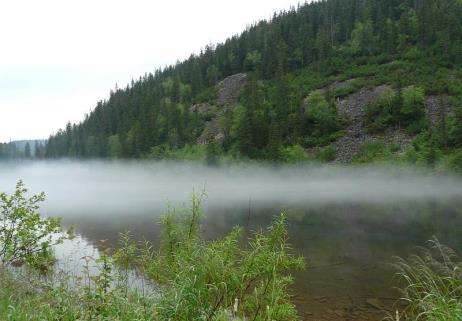 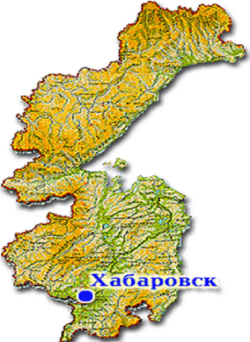 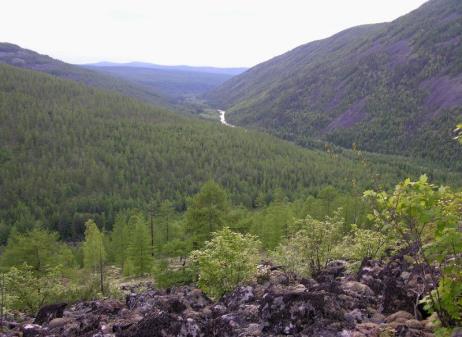 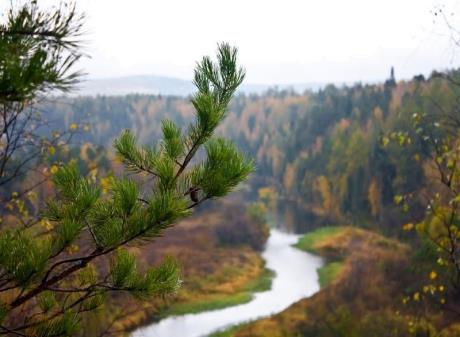 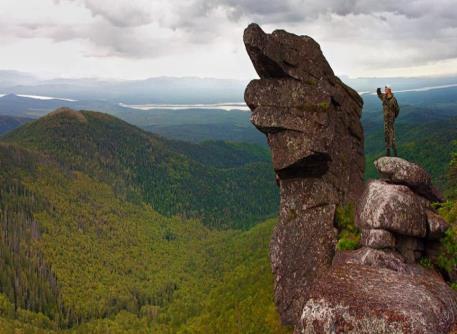 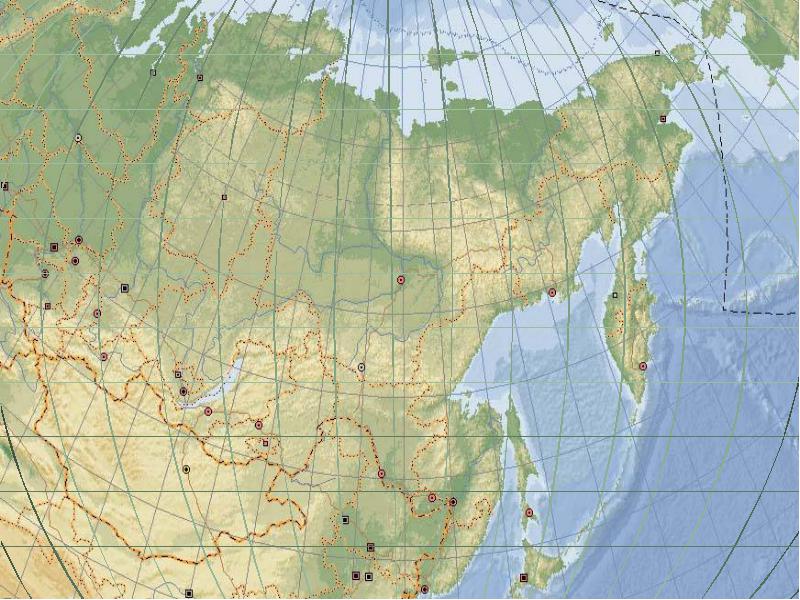 Площадь Хабаровского  края  – 788,5 тыс. кв. км, что составляет 4,5 % территории России
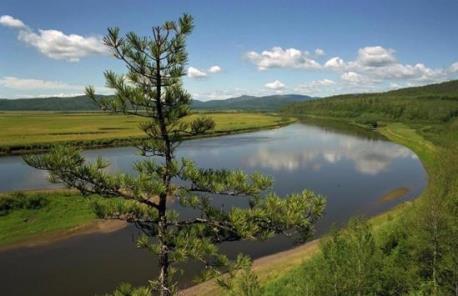 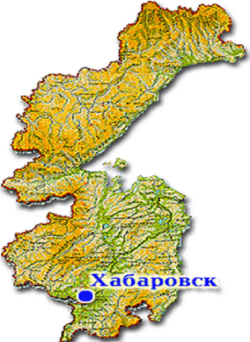 река Амур
ОХОТСКОЕ 
МОРЕ
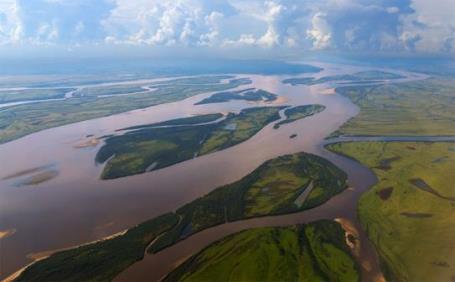 ТИХИЙ 
ОКЕАН
р. Амур
ЯПОНСКОЕ 
МОРЕ
река Амур
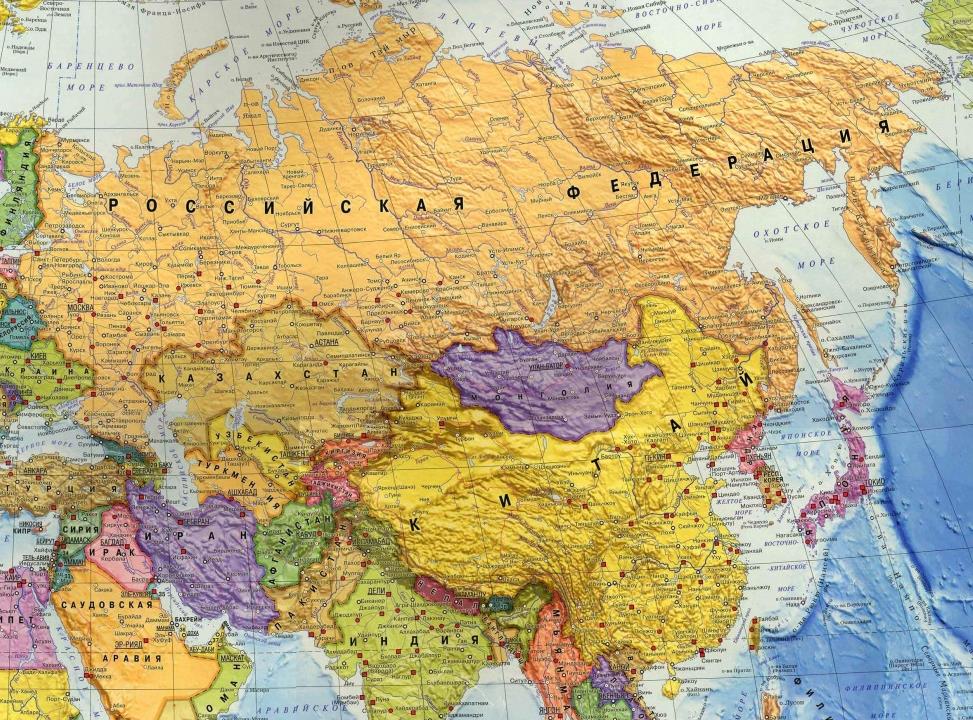 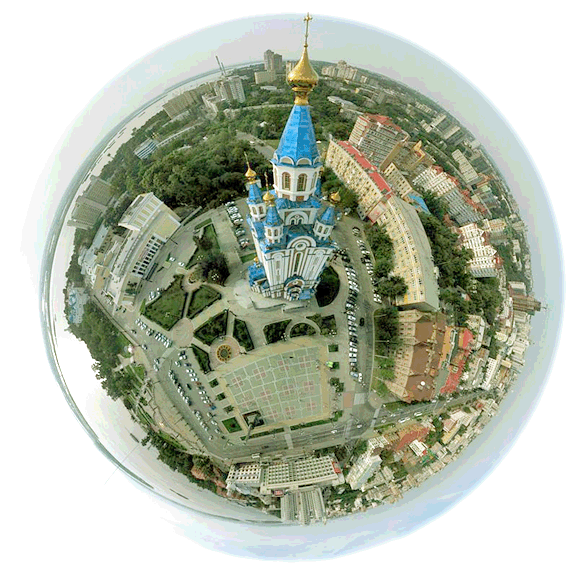 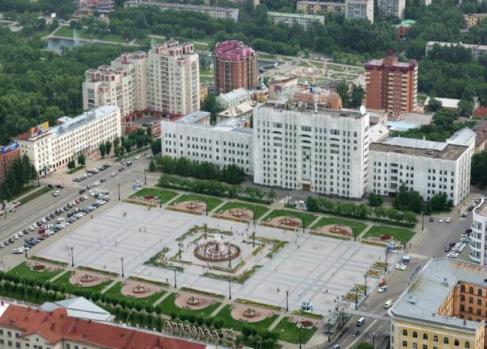 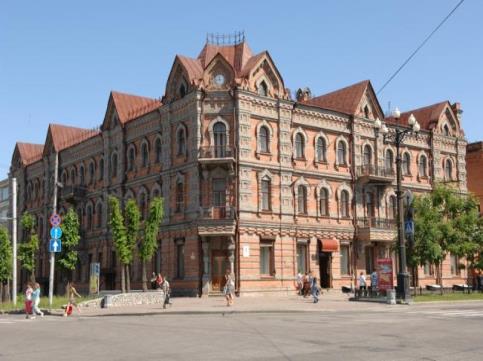 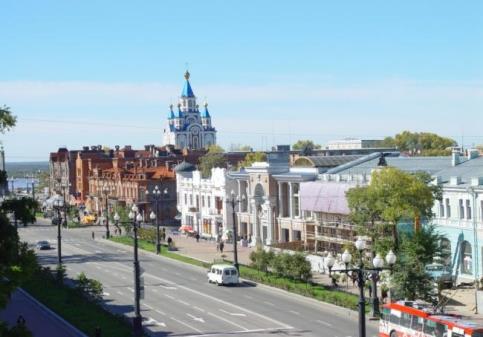 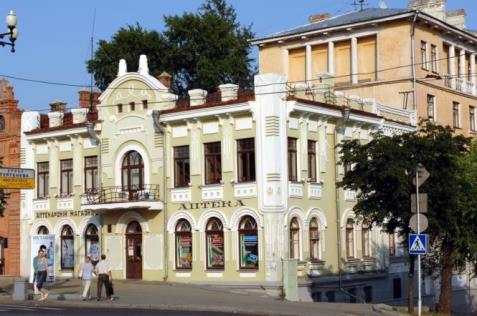 Хабаровск
К Н Р
Республика КОРЕЯ
ЯПОНИЯ
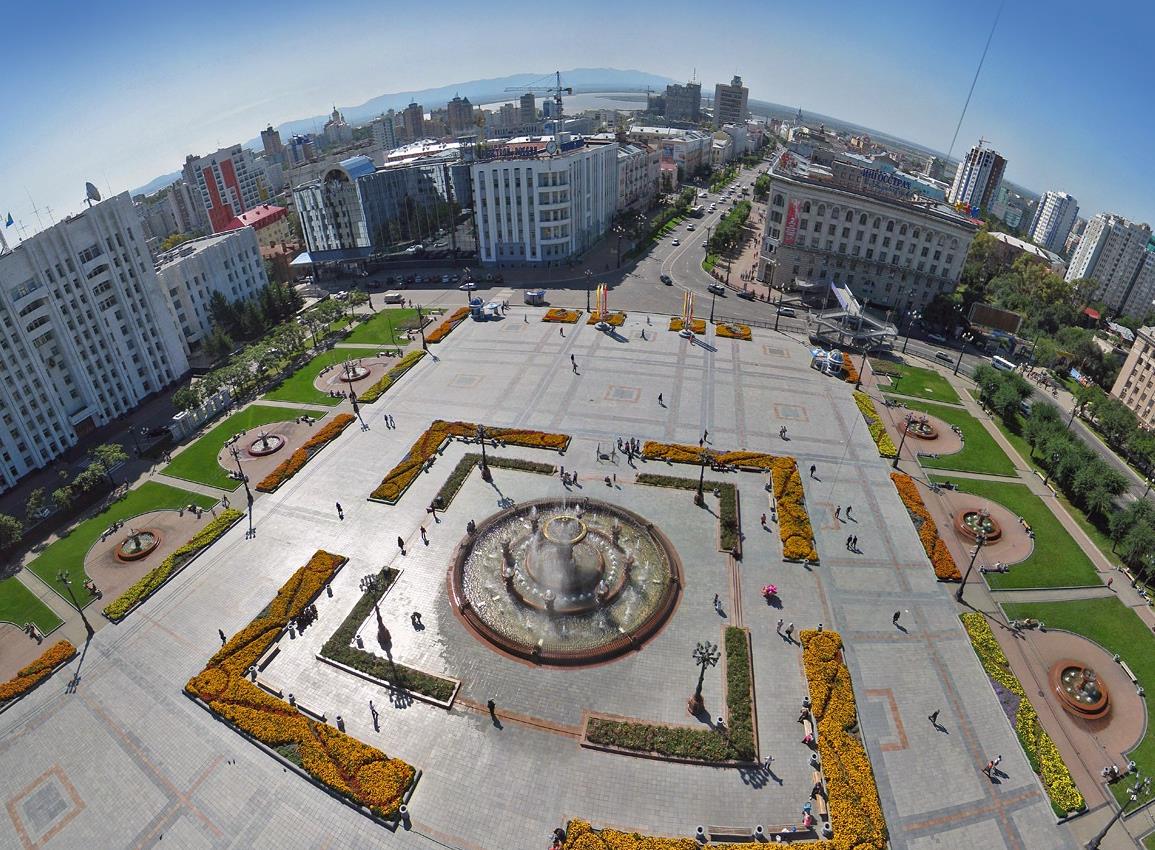 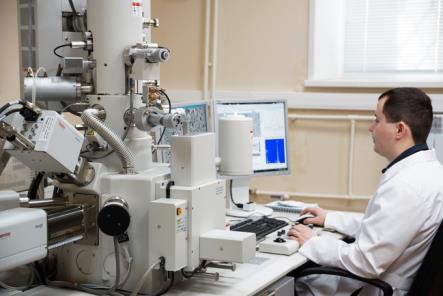 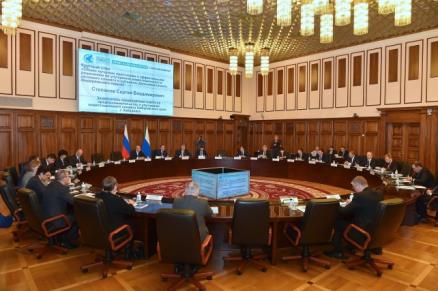 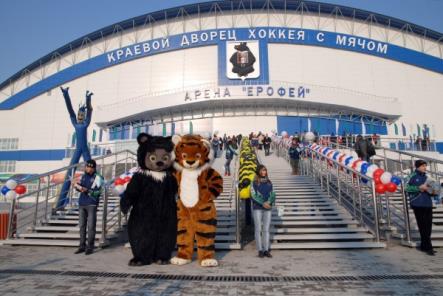 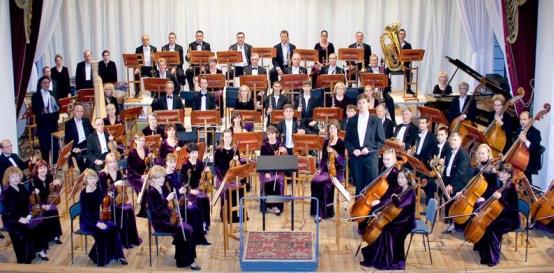 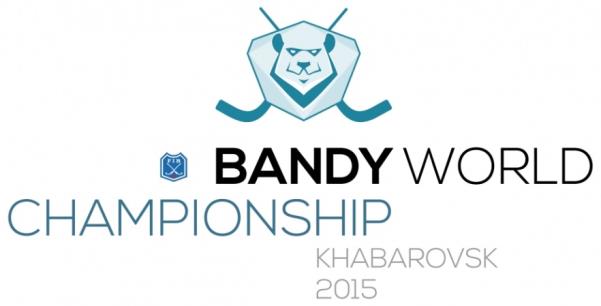 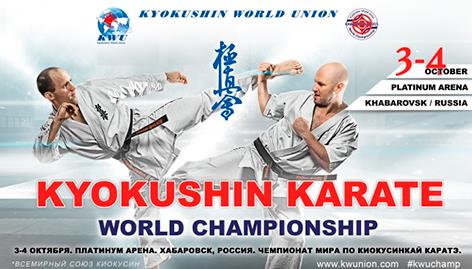 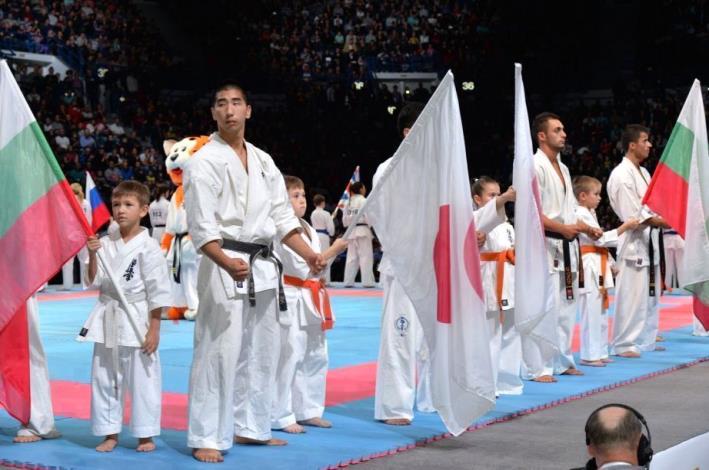 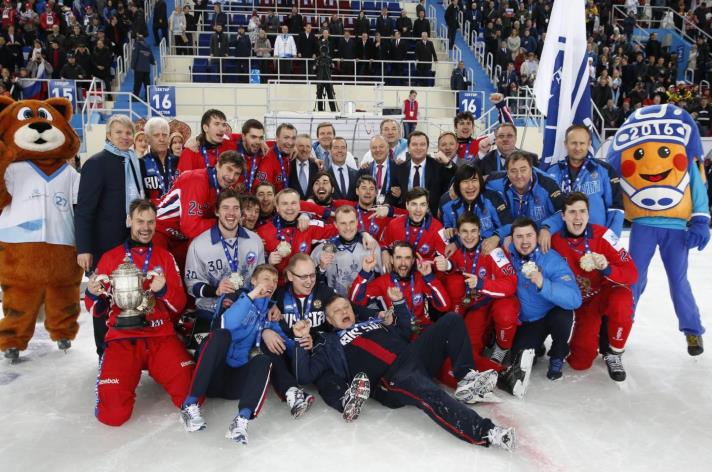 Москва
6 000 км
Хабаровск
1 700 км
1 400 км
1 300 км
Пекин
Сеул
Токио
8 000 км
Москва
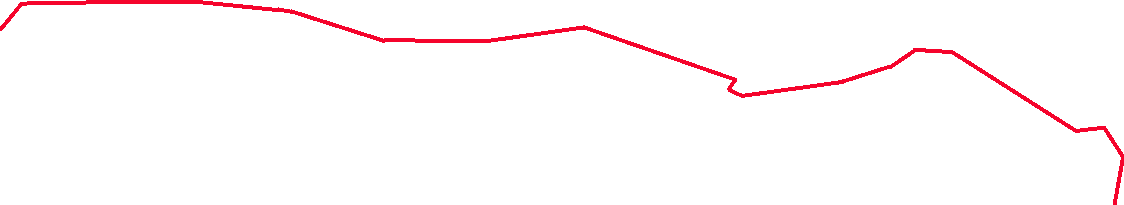 Хабаровск
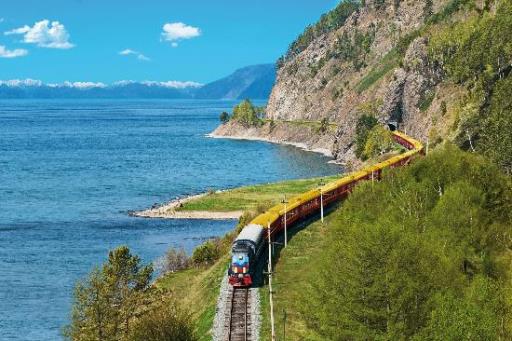 Амурский мост
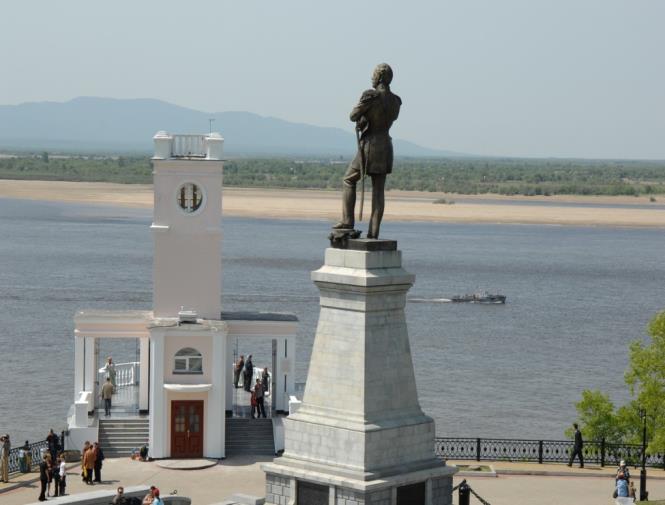 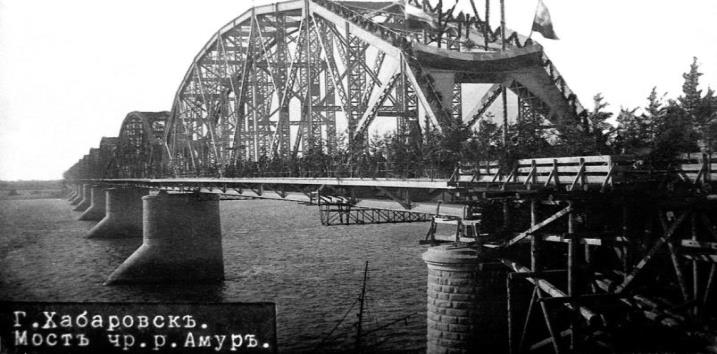 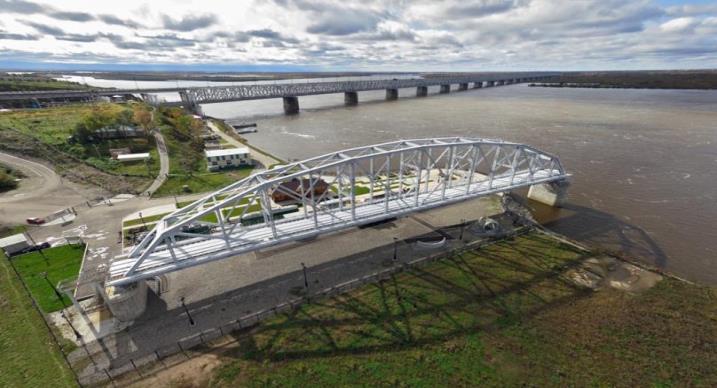 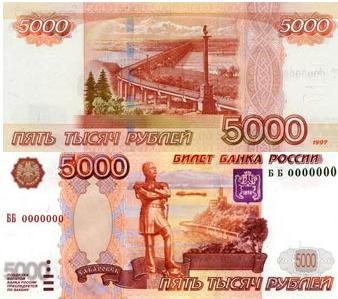 г. Комсомольск-на-Амуре
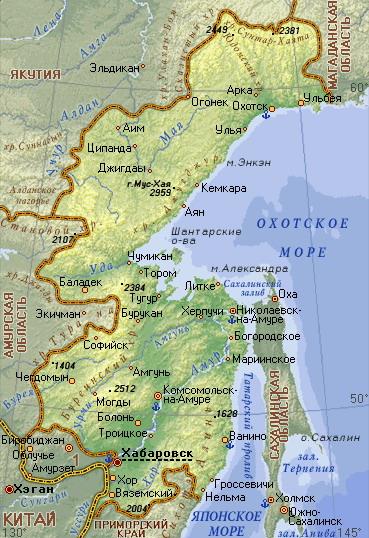 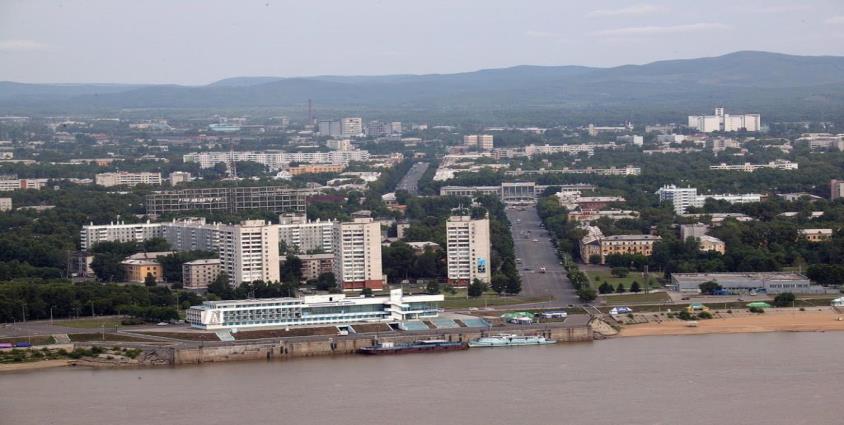 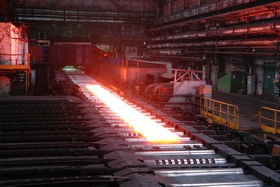 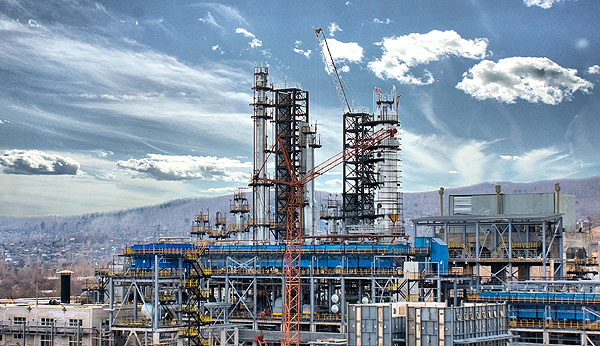 Комсомольск-на-Амуре
Хабаровск
Комсомольский НПЗ
Завод «Амурметалл»
г. Комсомольск-на-Амуре
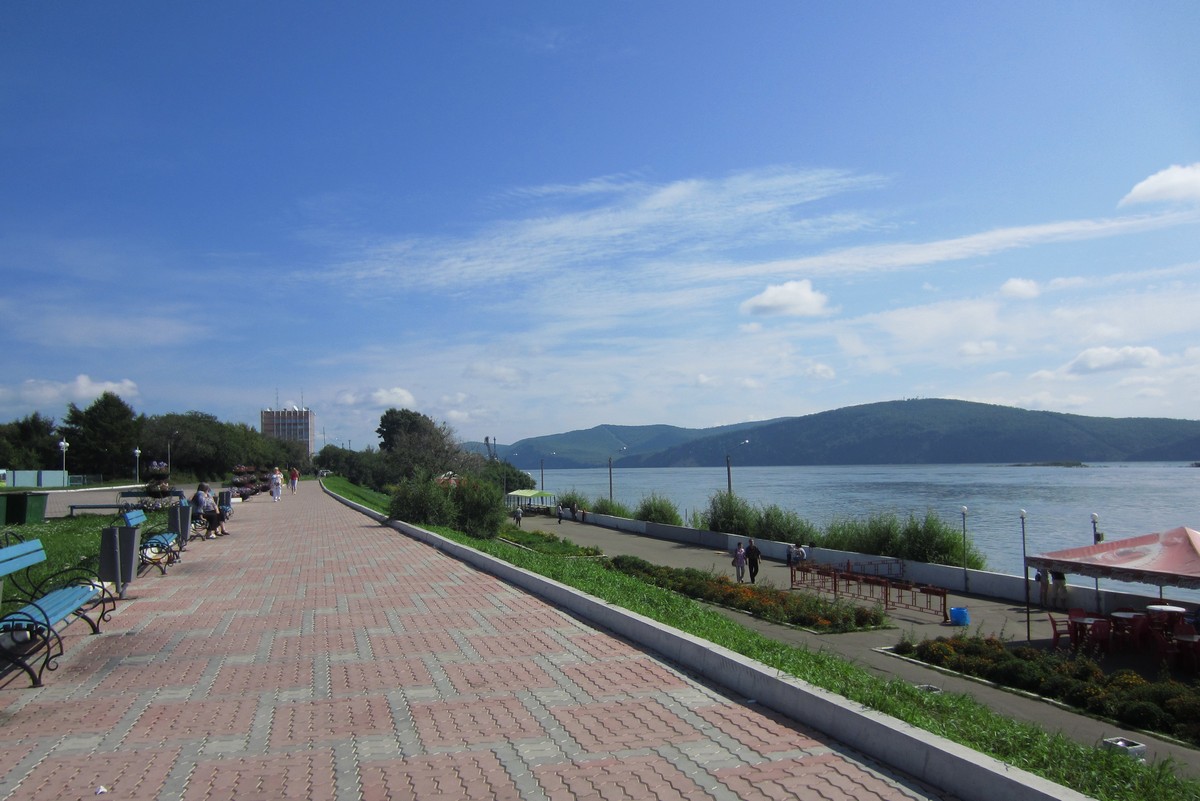 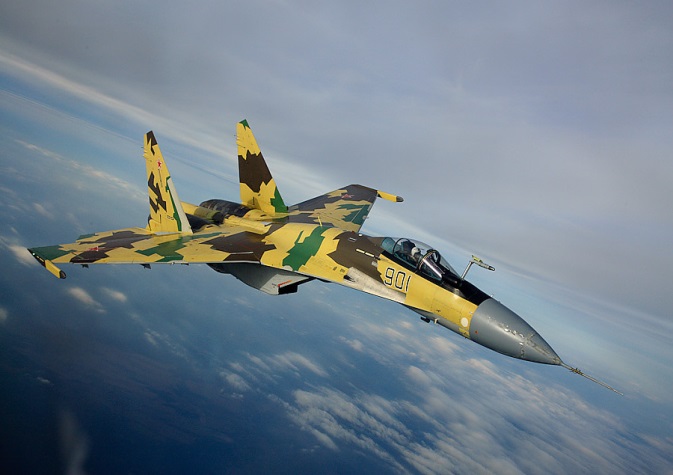 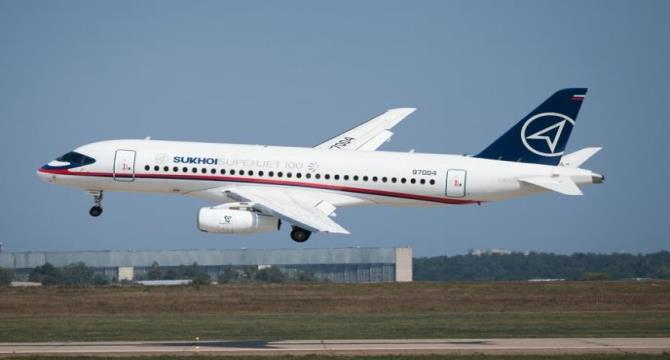 Su-35
Sukhoi Superjet 100
Природа Хабаровского края
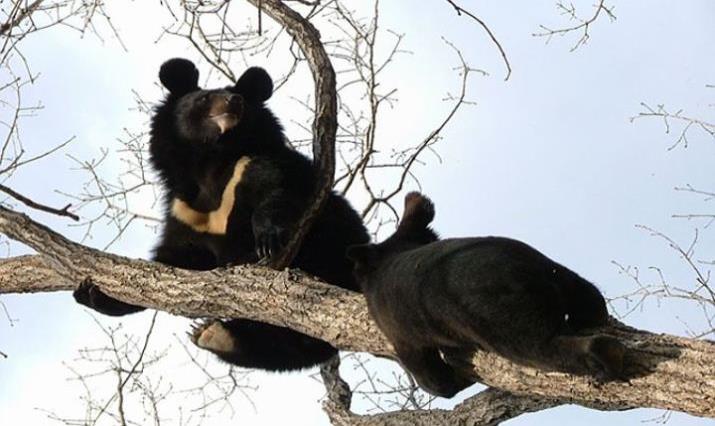 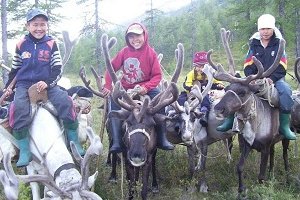 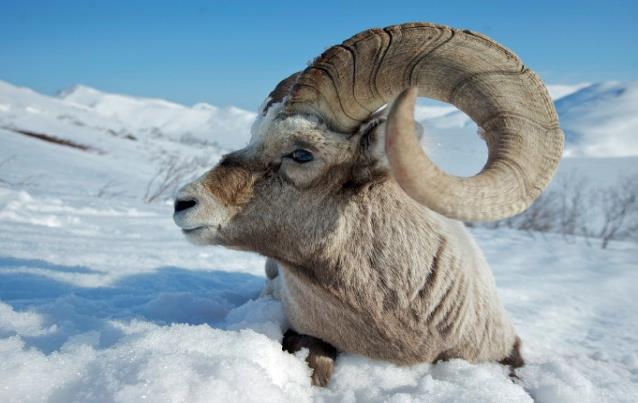 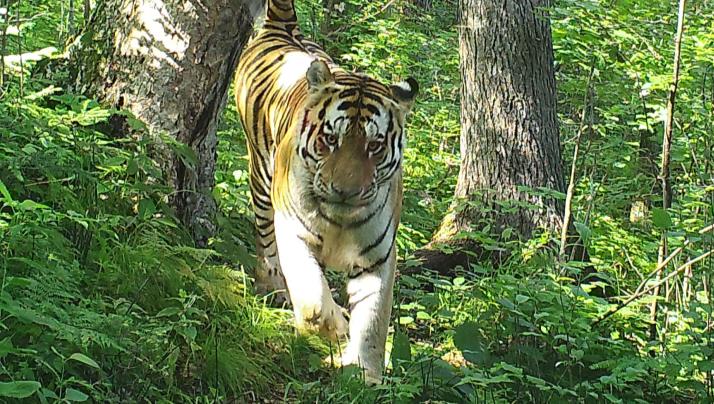 Река Амур
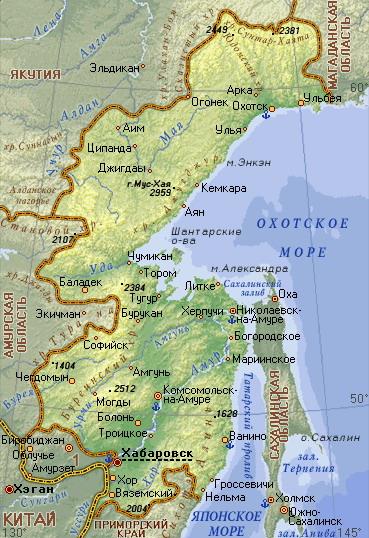 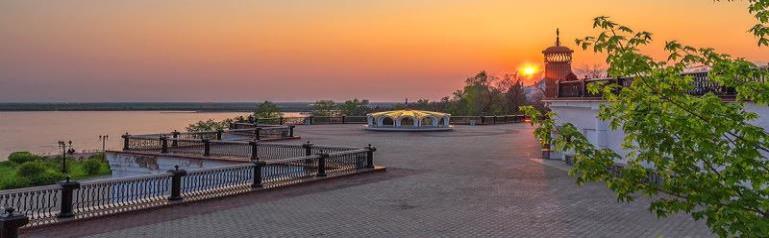 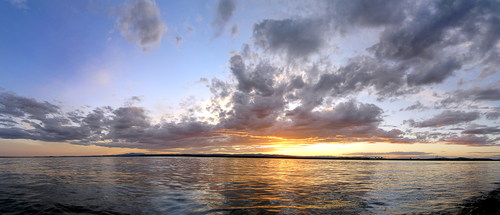 Николаевск-на-Амуре
Комсомольск-на-Амуре
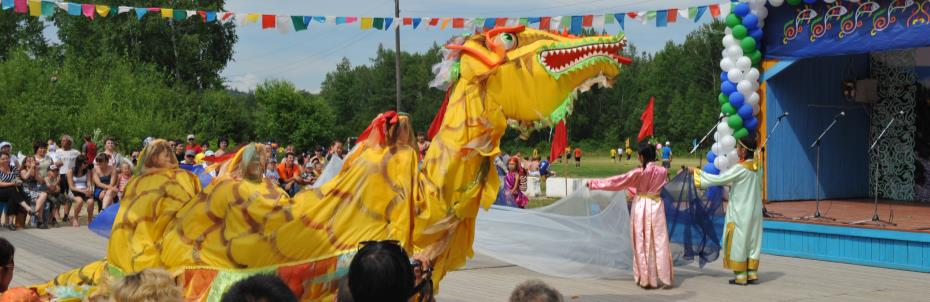 Хабаровск
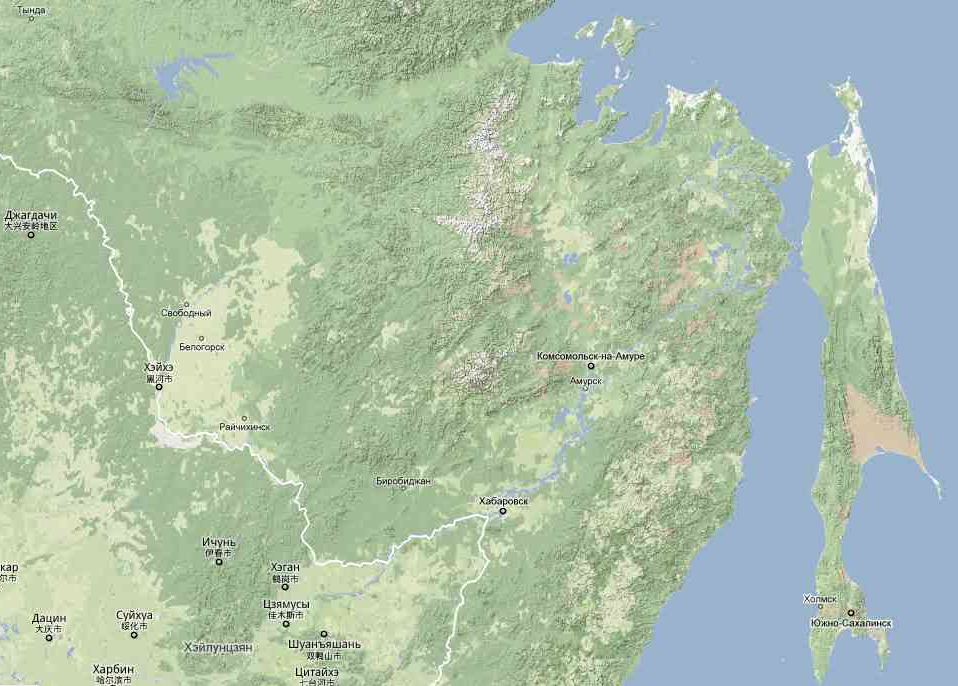 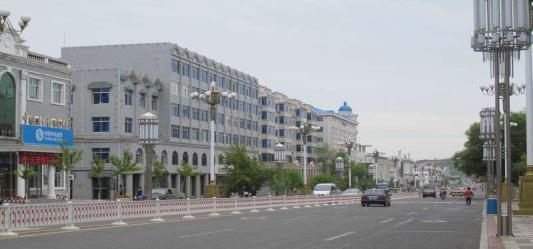 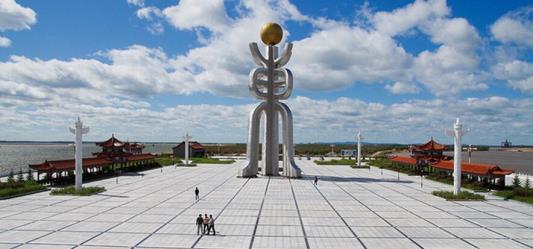 Охотское море
Николаевск-на-Амуре
Россия
Комсомольск-на-Амуре
р. Амур
Тунзянь
К Н Р
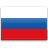 р. Сунгари
Фуюань
Хабаровск
Цзямусы
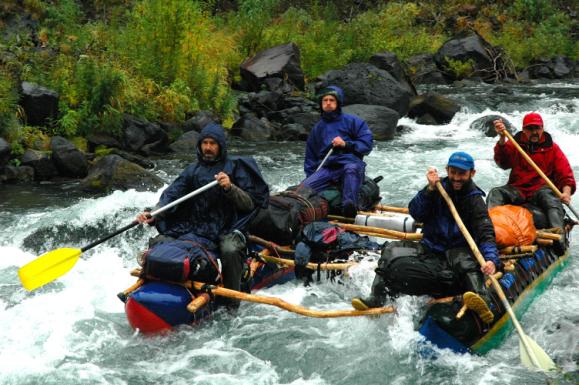 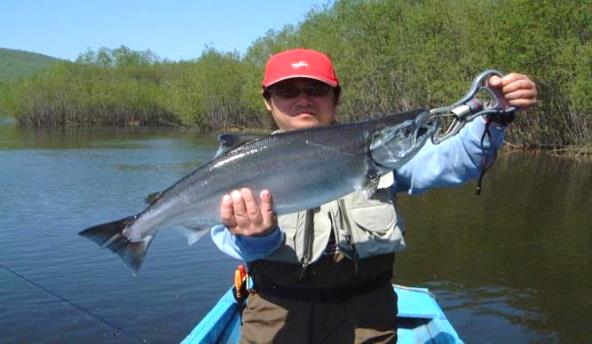 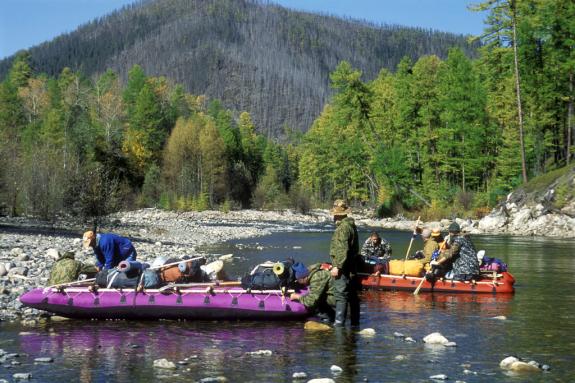 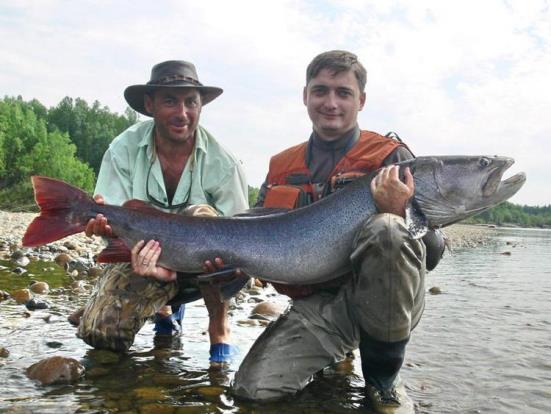 Эколого-туристический маршрут 
«По следу амурского тигра»
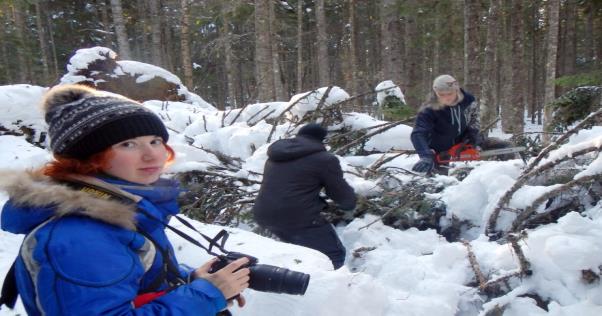 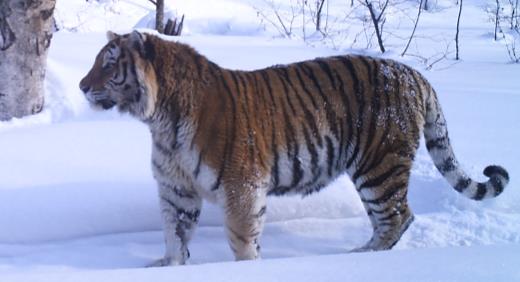 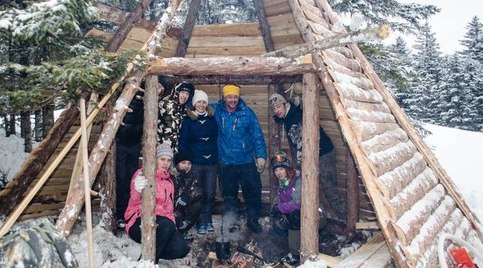 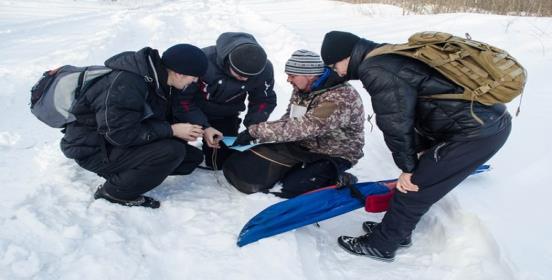 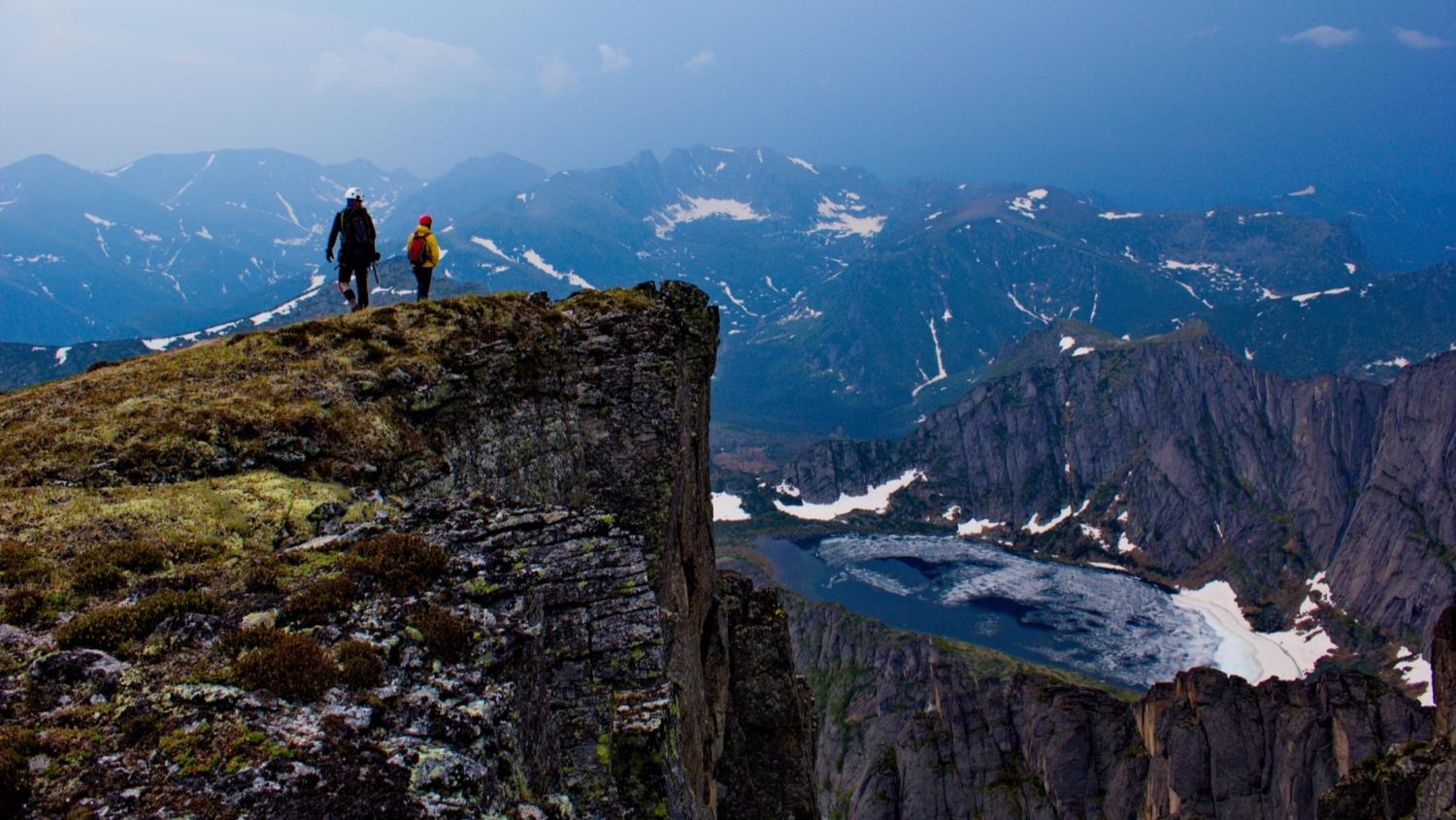 Горный хребет Дуссе-Алинь
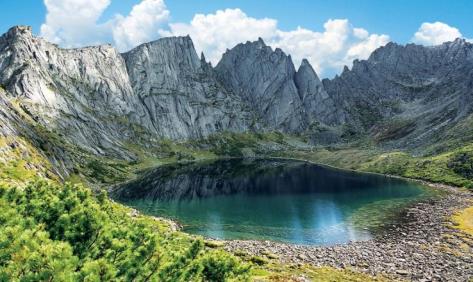 Озеро «Медвежье»
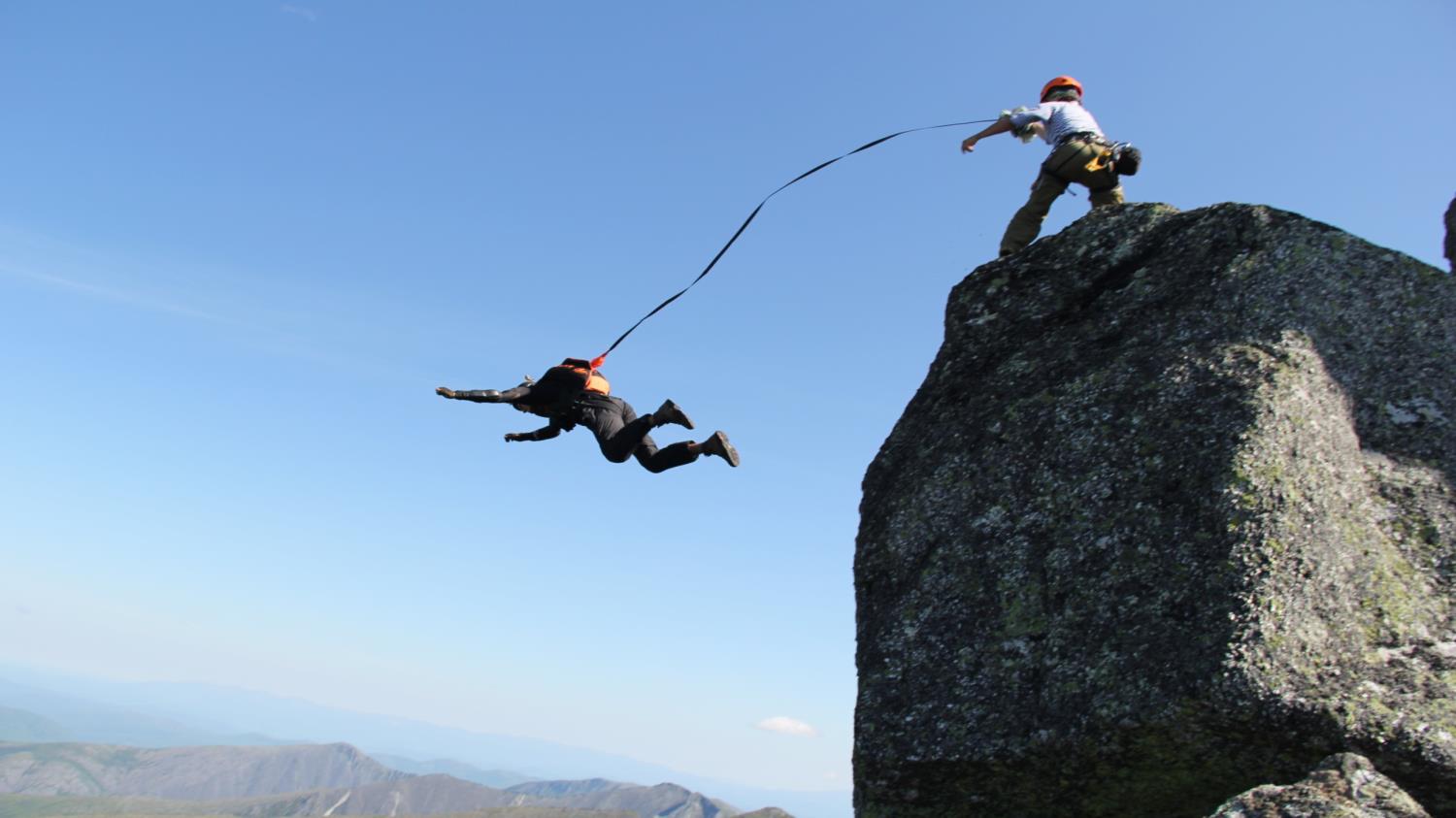 Озеро Корбохон
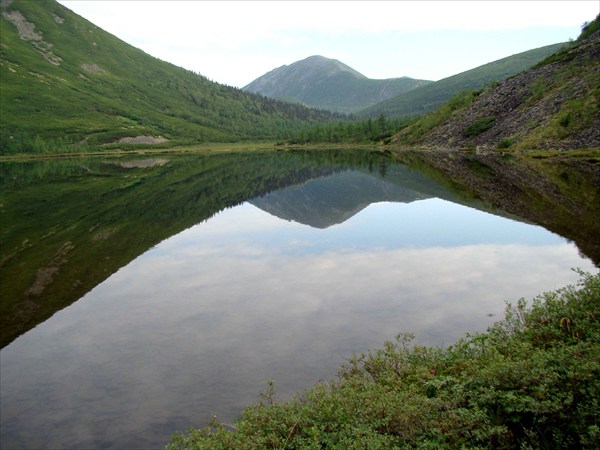 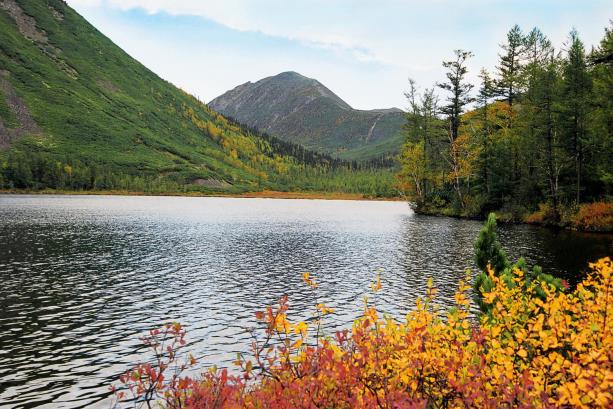 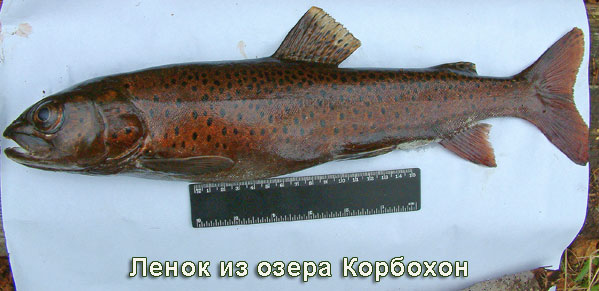 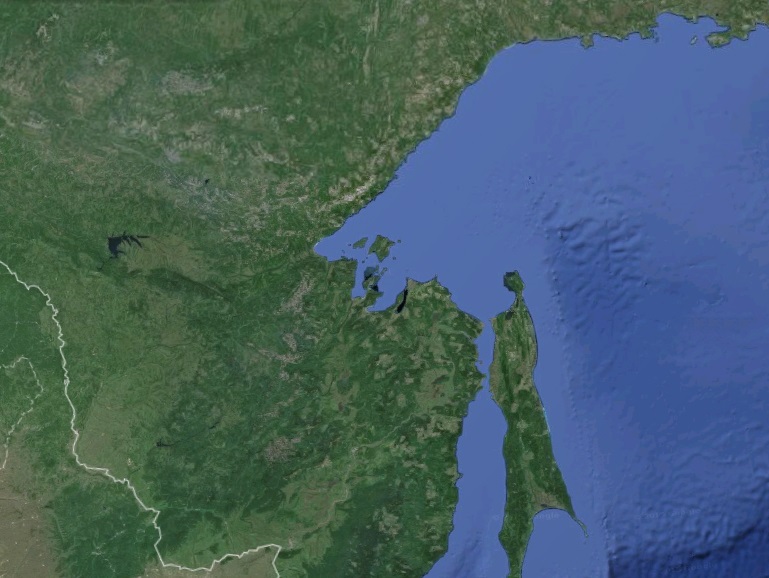 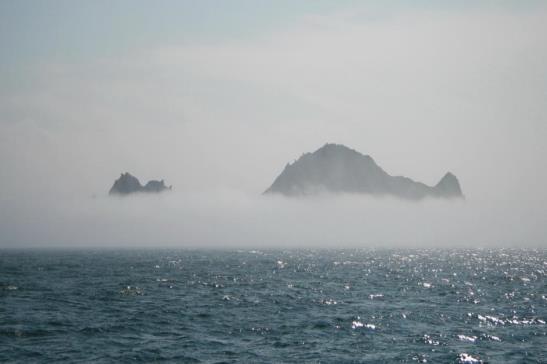 Шантарские острова
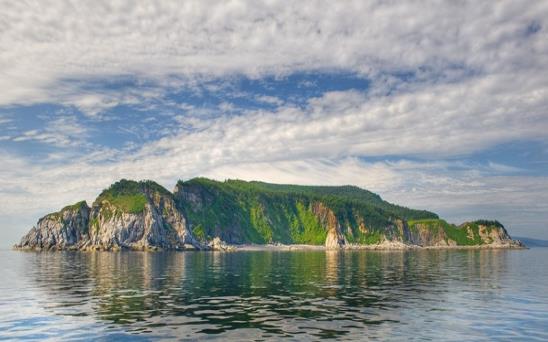 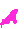 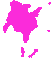 Р. Амур
г. Хабаровск
Шантарские острова
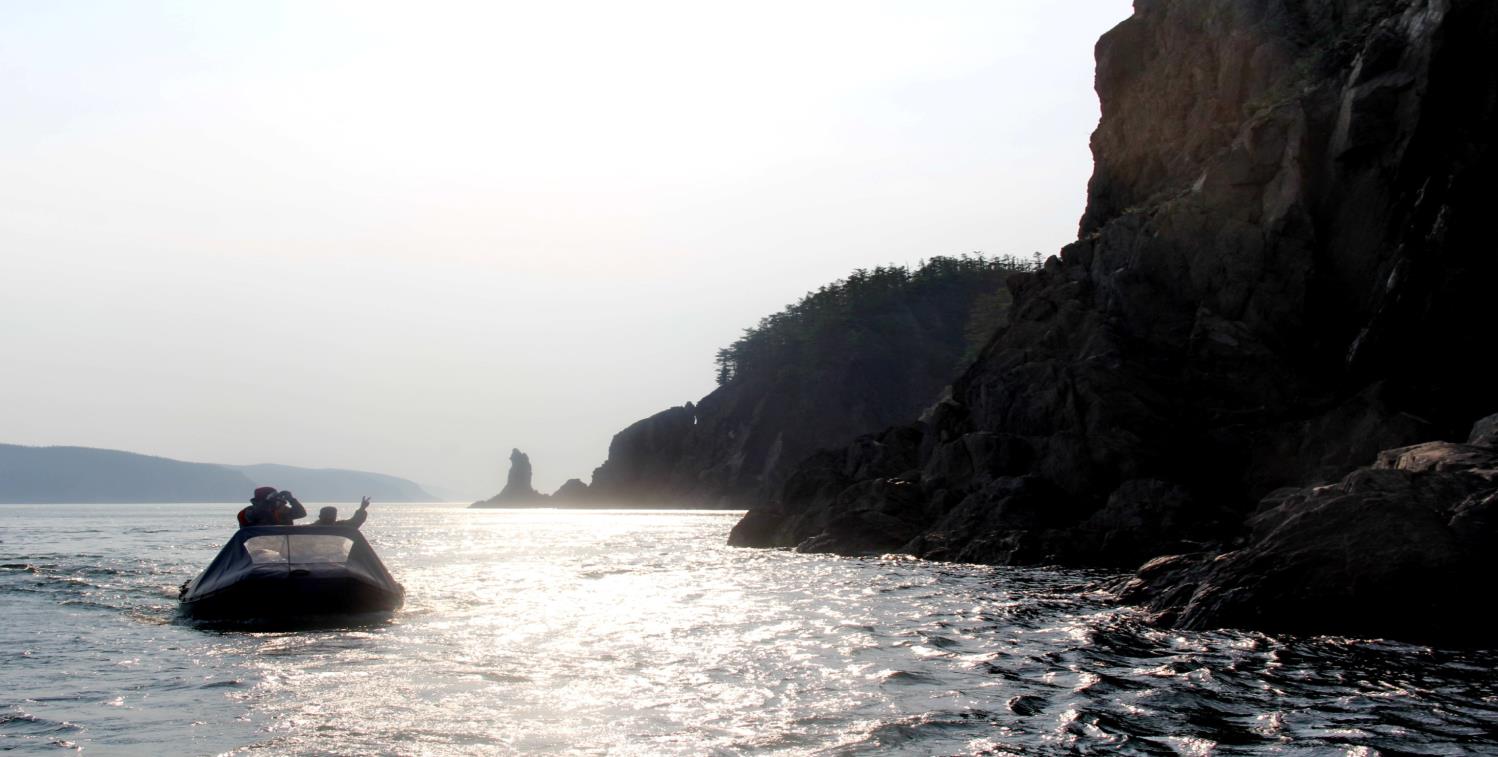 Шантарские острова
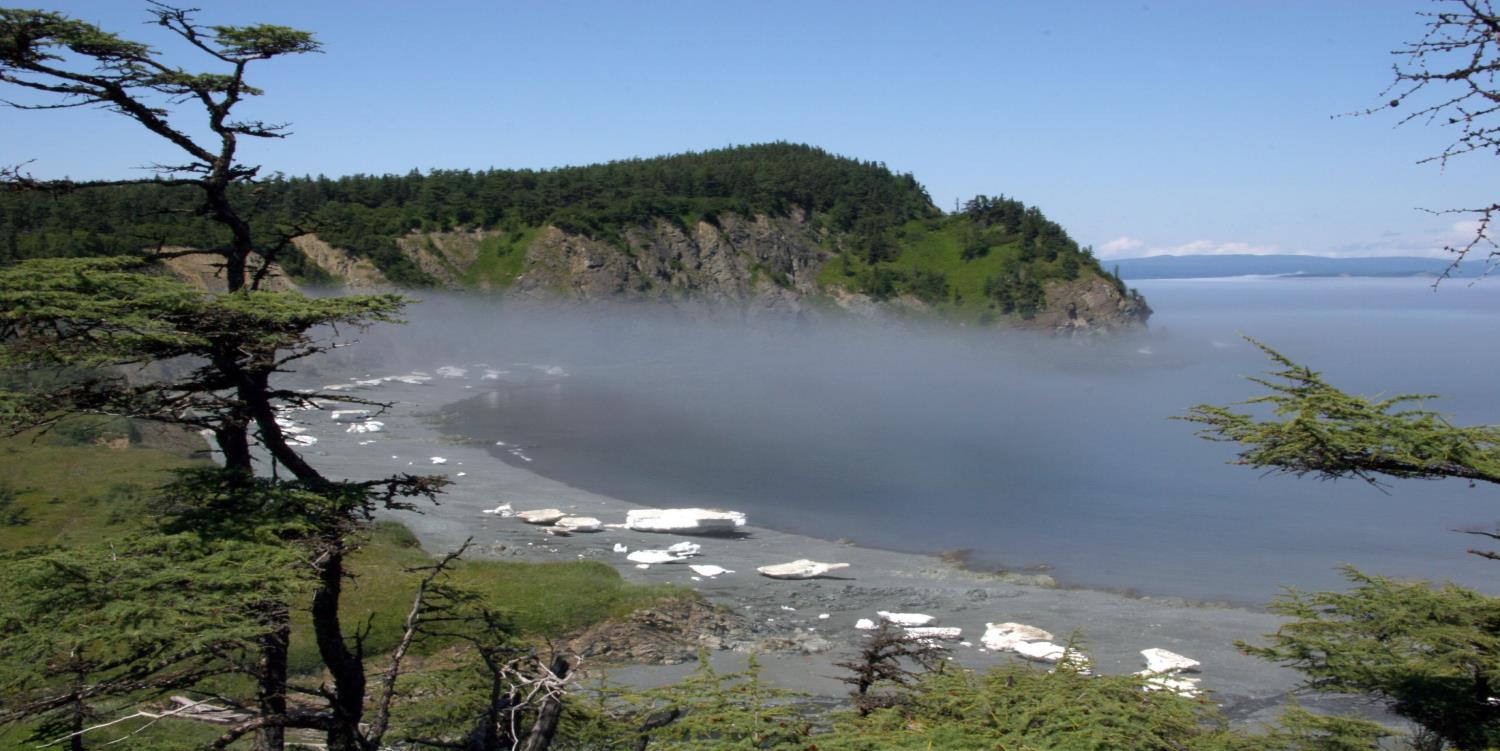 Шантарские острова
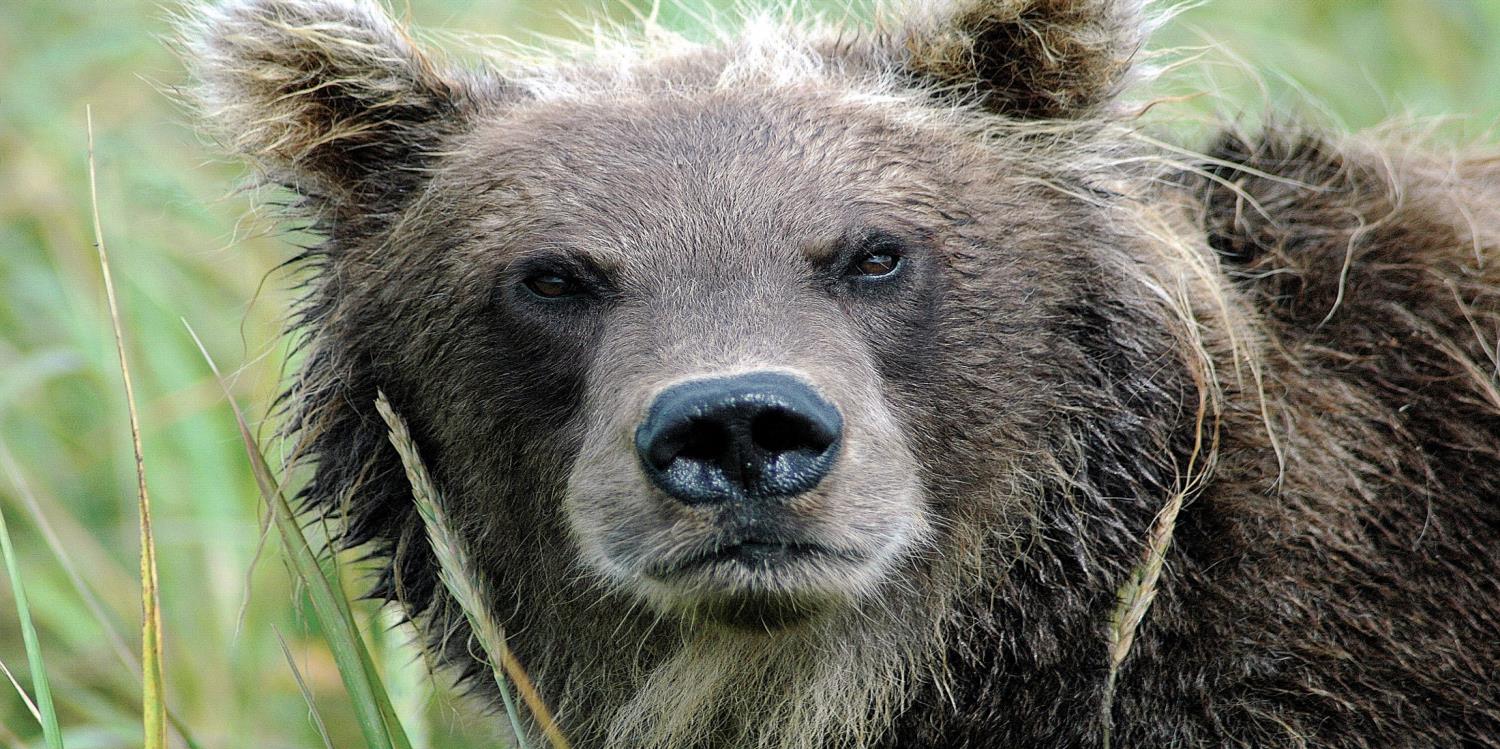 Шантарские острова
Шантарские острова
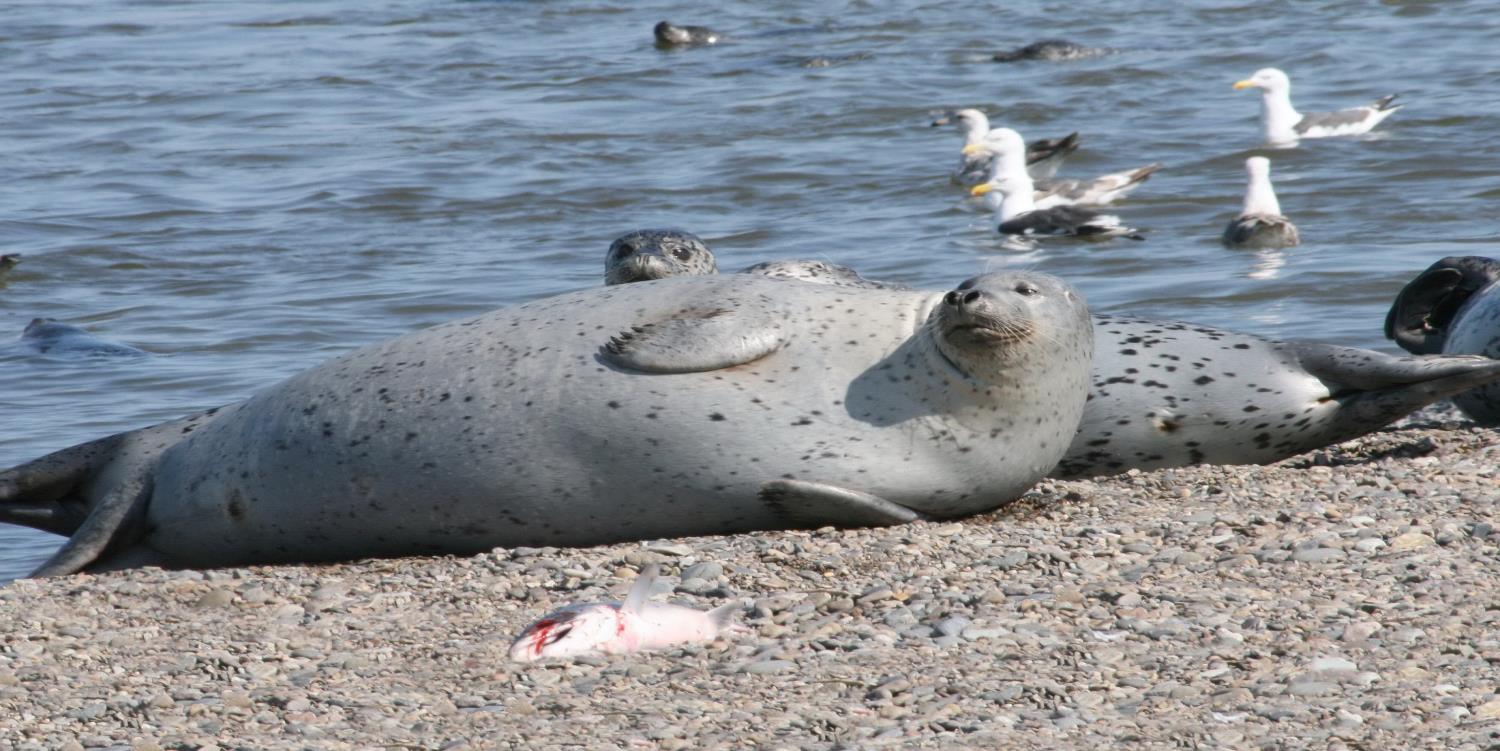 Подводные экологические экскурсии  и водные походы по заливу Советская гавань и Татарскому проливу
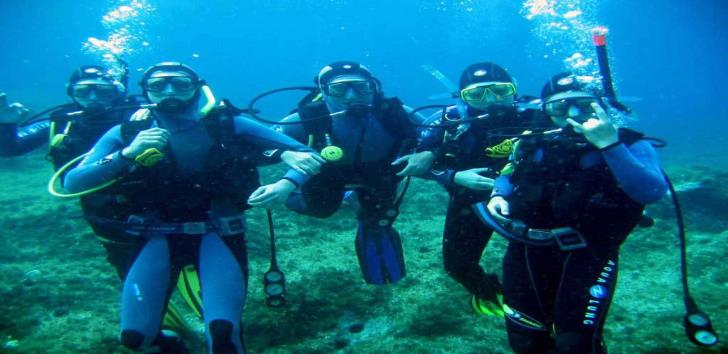 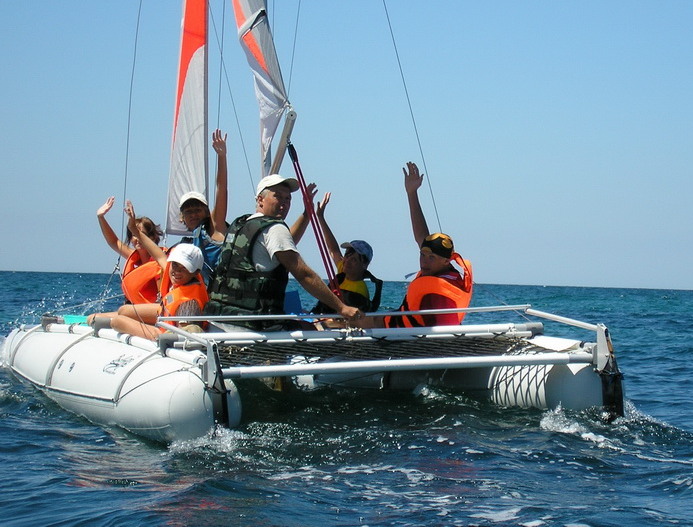 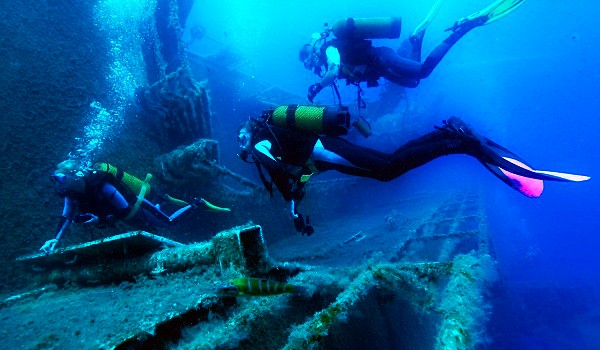 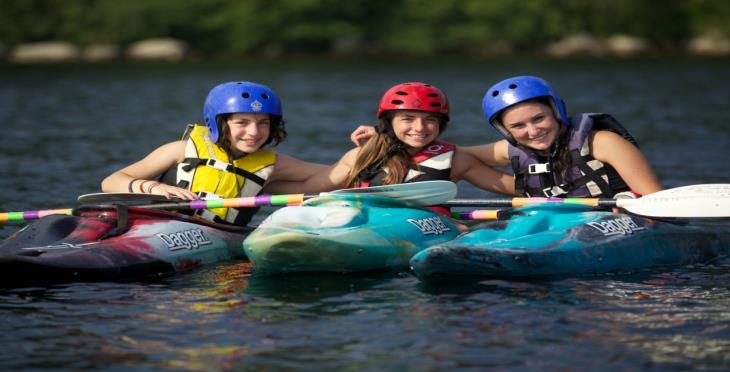 Этнический туризм
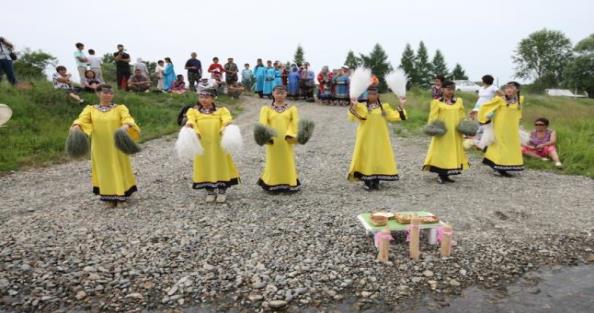 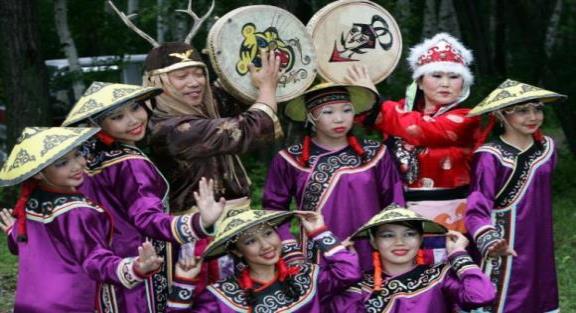 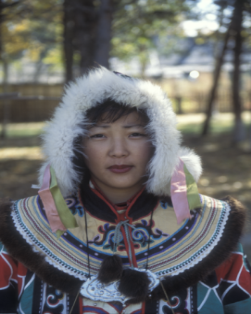 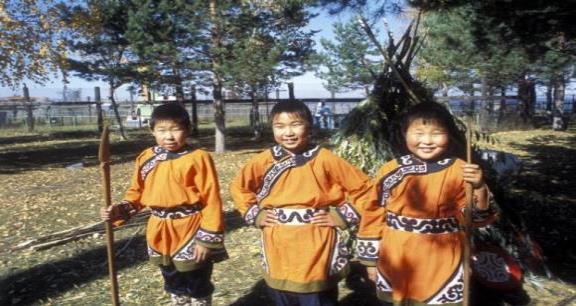 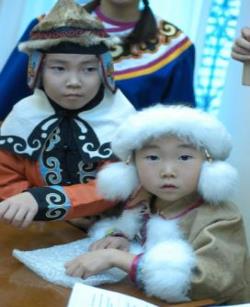 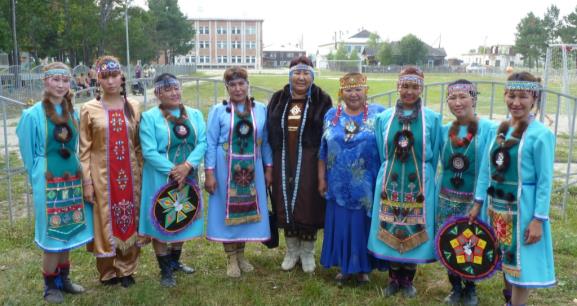 Село Сикачи-Алян
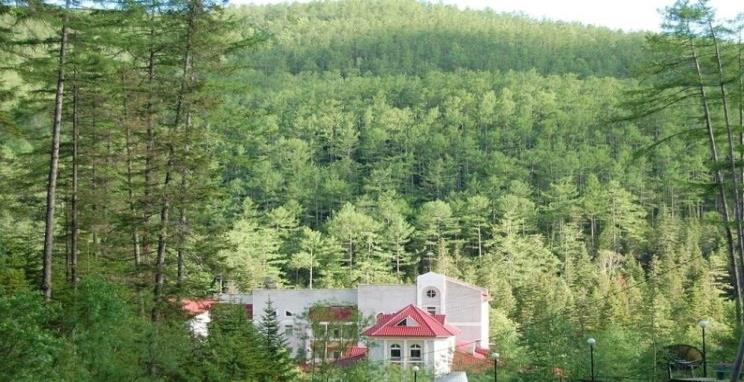 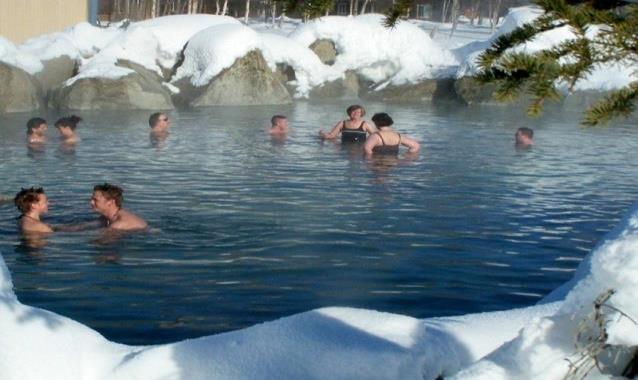 Термальные источники
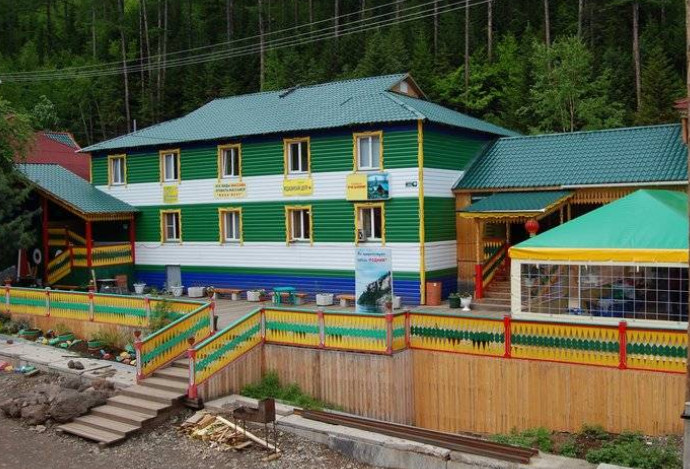 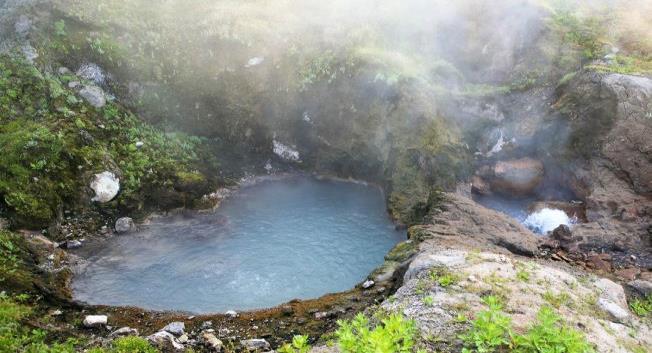 Горнолыжный комплекс "Холдоми"
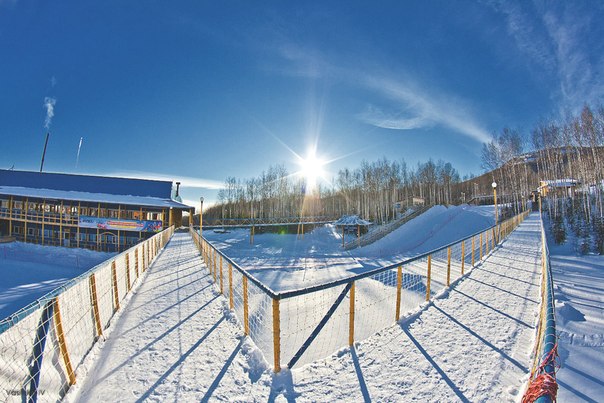 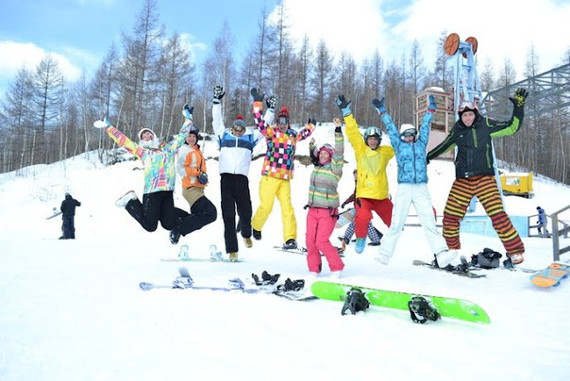 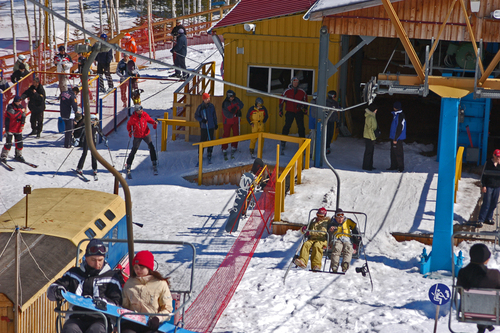 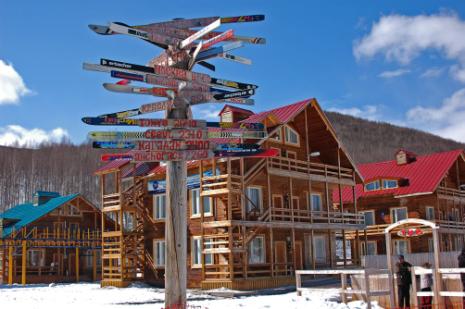 Событийный туризм
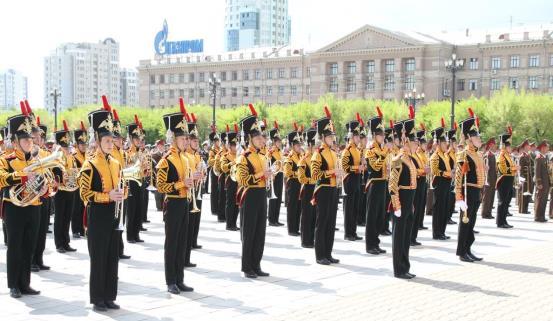 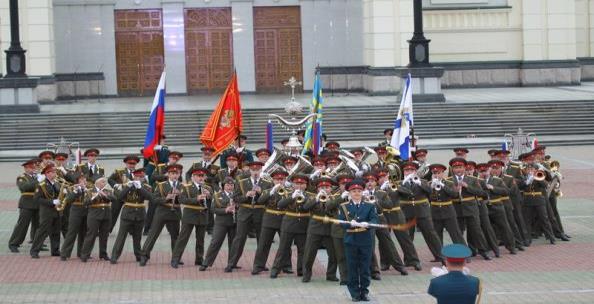 Международный военно-музыкальный
 фестиваль «Амурские волны»
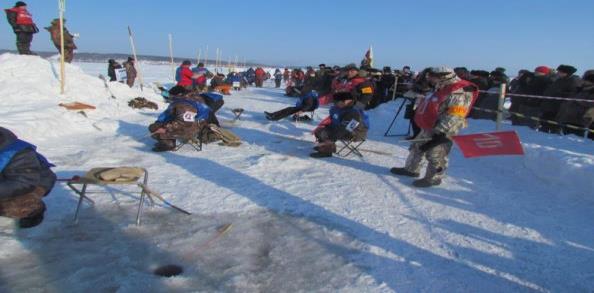 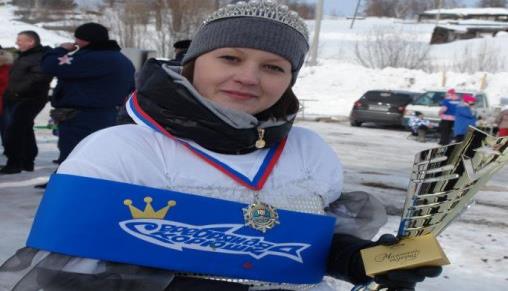 Международный фестиваль-конкурс
 «Серебряная корюшка» в г. Советская  Гавань
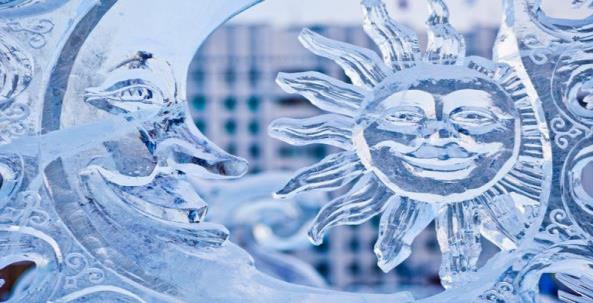 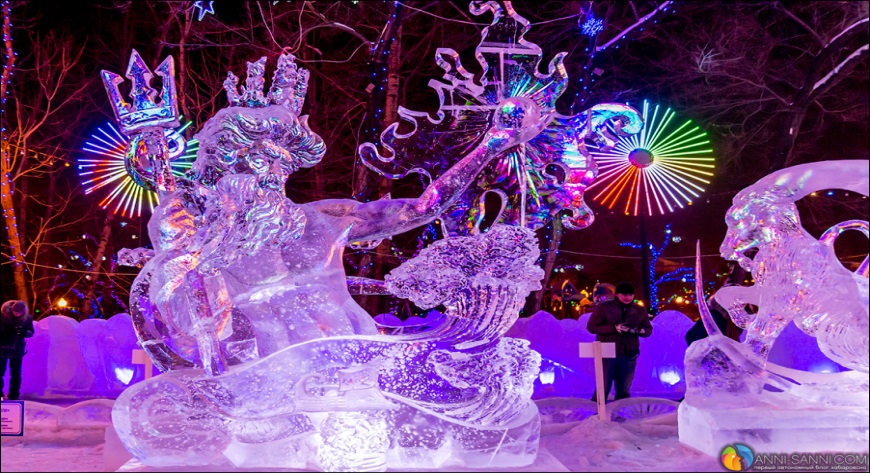 Международный конкурс ледовых скульптур 
«Ледовая фантазия» в г. Хабаровске
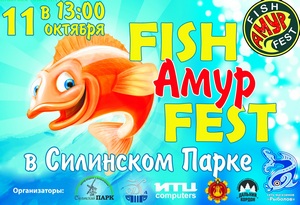 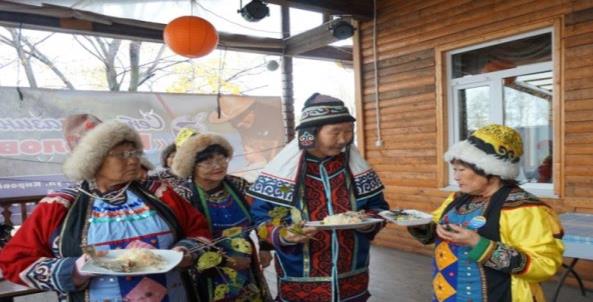 Рыбный фестиваль «Fish Амур Fest» 
в г. Комсомольске-на-Амуре
Хабаровский край:
                – один из крупнейших субъектов Российской Федерации
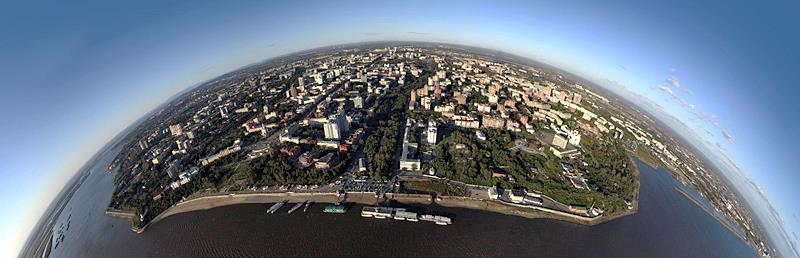 – родина многих знаменитостей
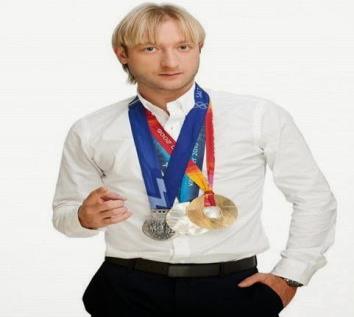 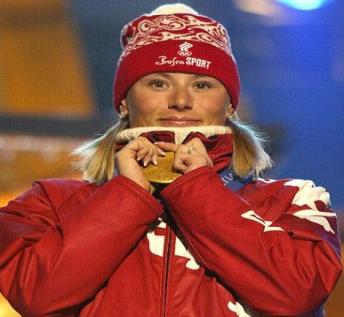 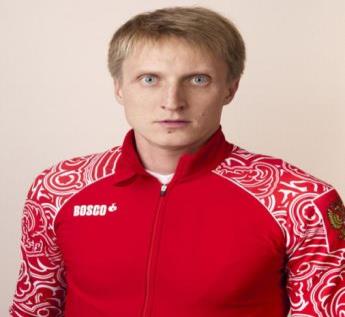 Хабаровский край:
           – территория с самой благоустроенной столицей в России
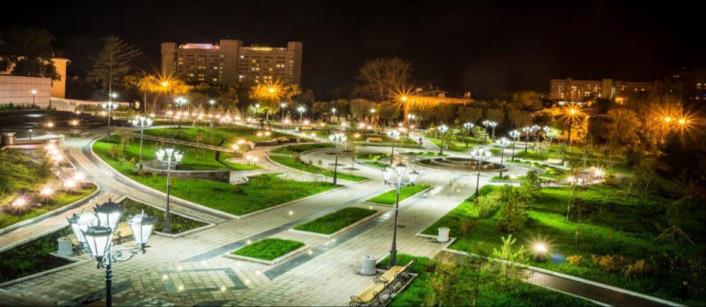 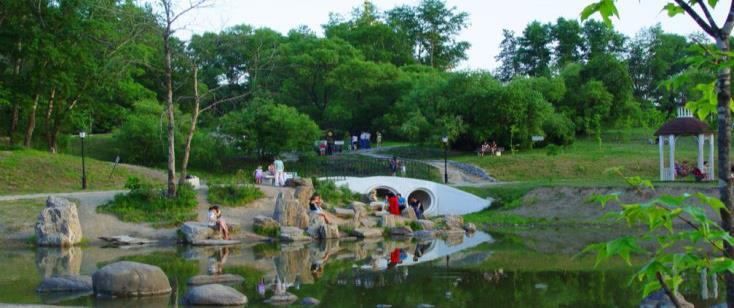 – место, где протекает третья по величине река в мире
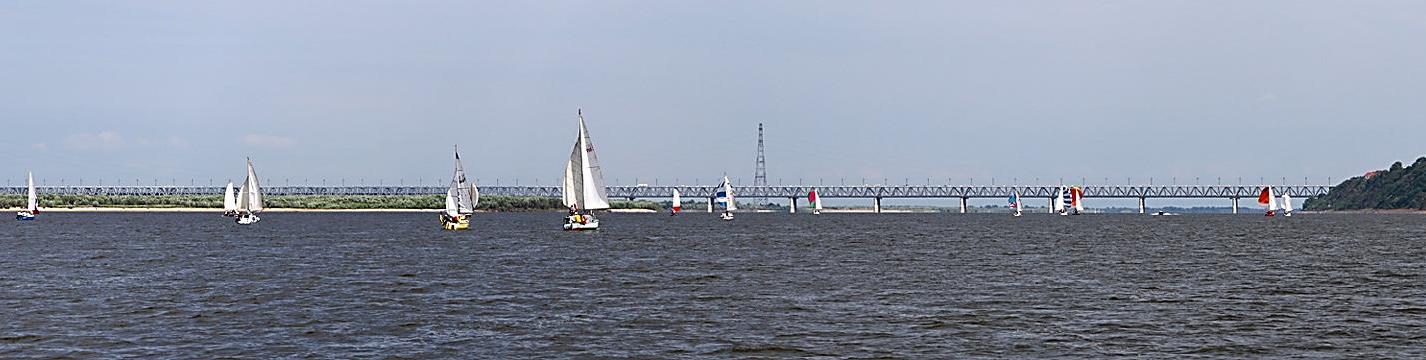 Хабаровский край – край неповторимой культуры
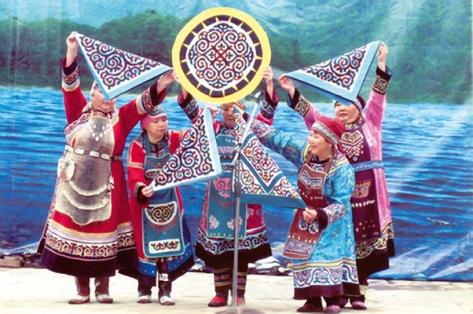 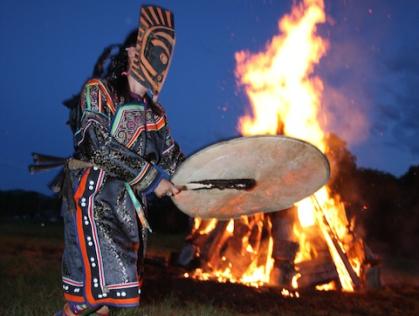 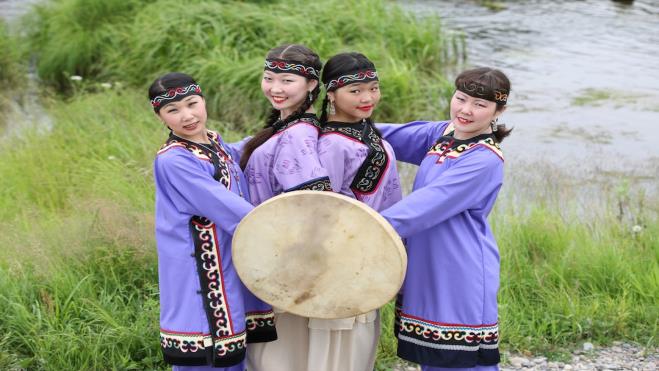 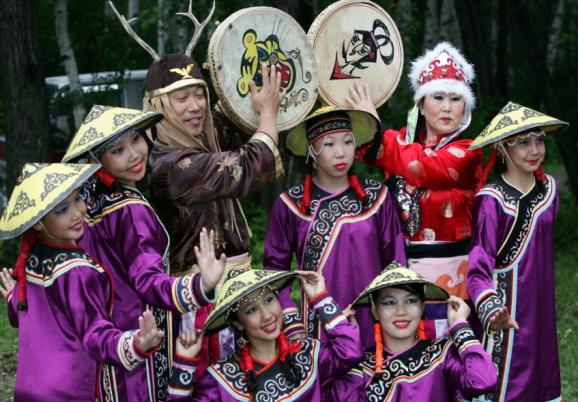 Хабаровский край – место, где рождаются самолеты!
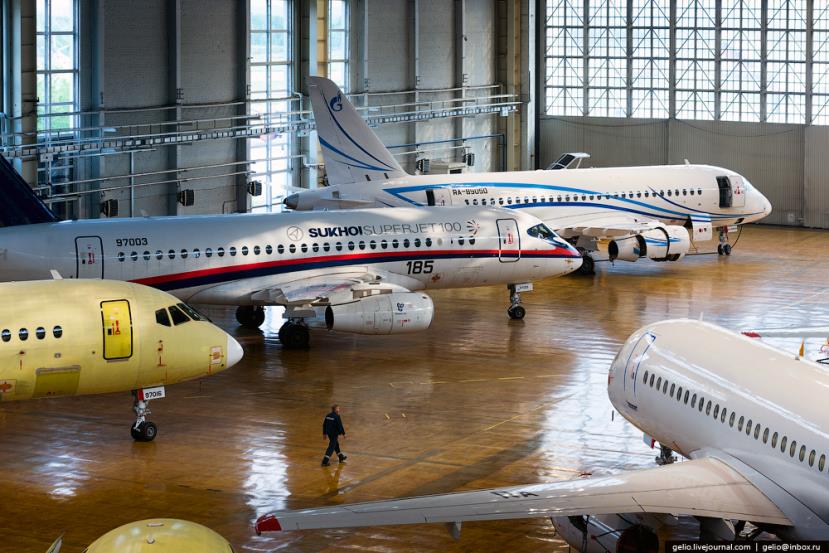 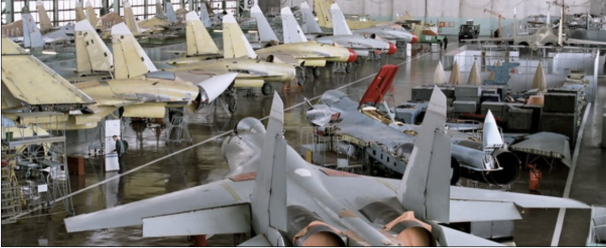 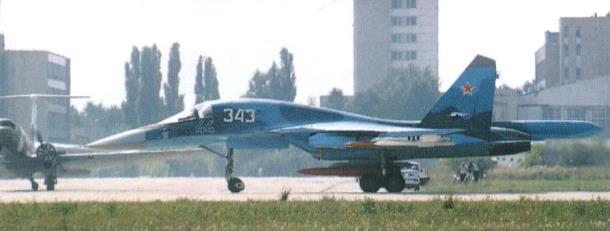 Хабаровский край – край счастливых людей!
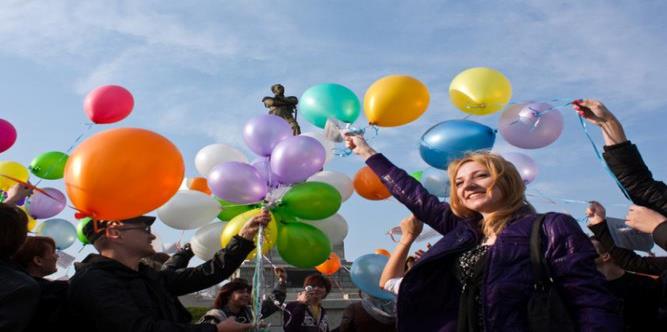 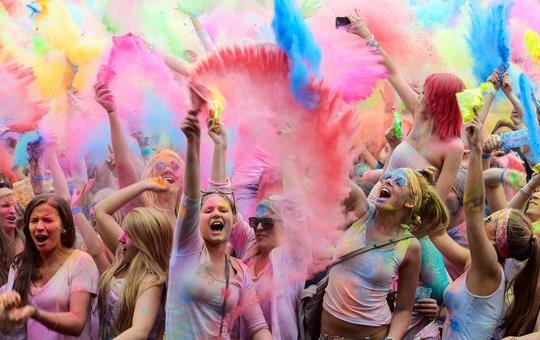 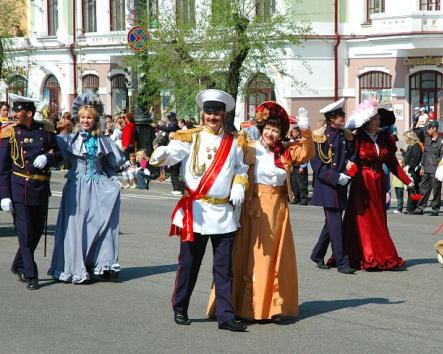 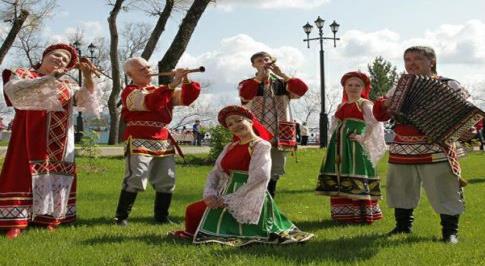 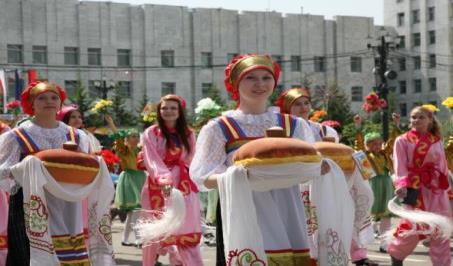 http://travel.khv.ru
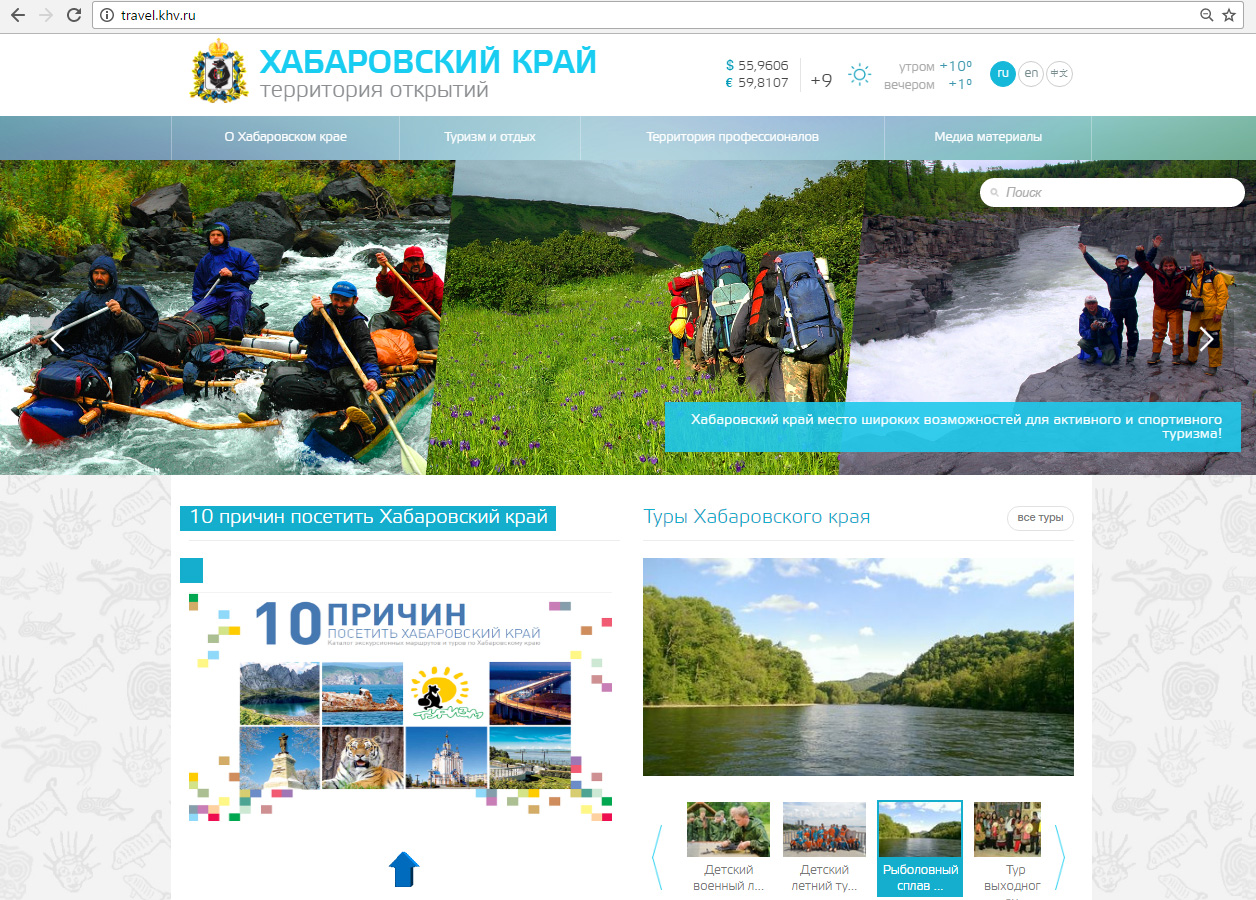 www.travel.khv.ru
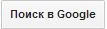 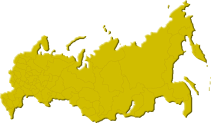 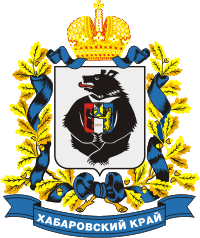 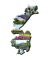 СЕЛЮКОВ
Виталий Евгеньевич
Заместитель министра культуры Хабаровского края - начальник управления по туризму